Department of human anatomy
Lecture
“anatomy of cardiovascular 
and lymphatic system”
Lecturer: MD, PhD  mr. Oleg Vovk
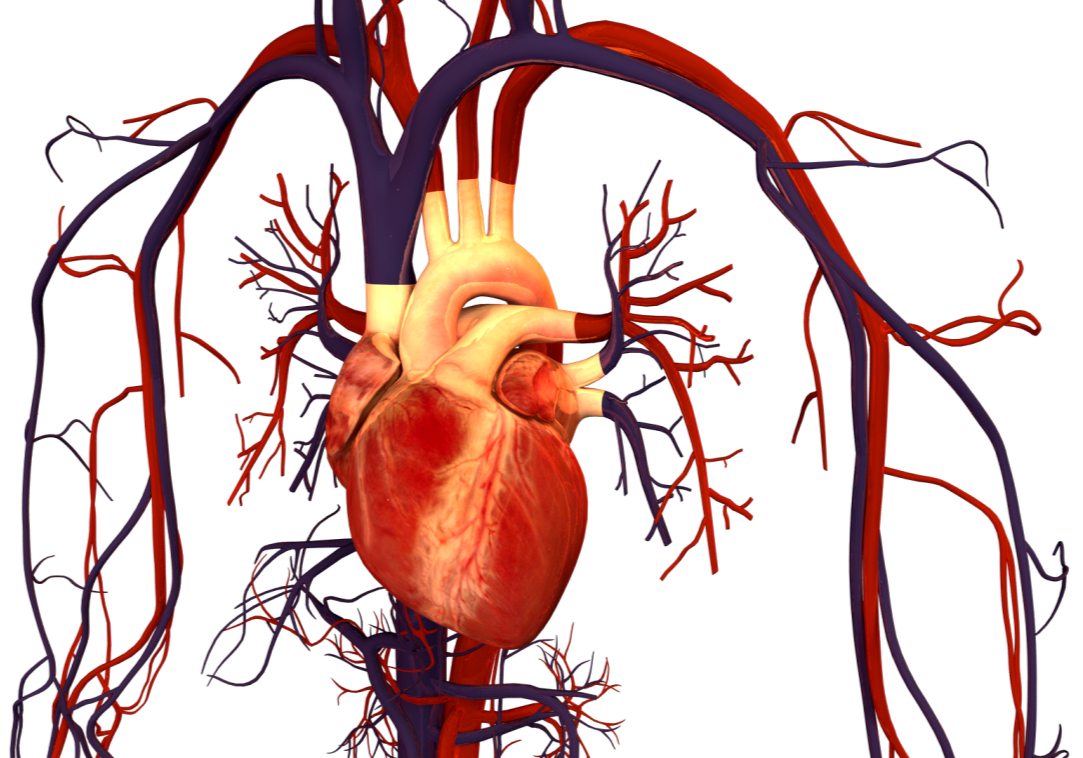 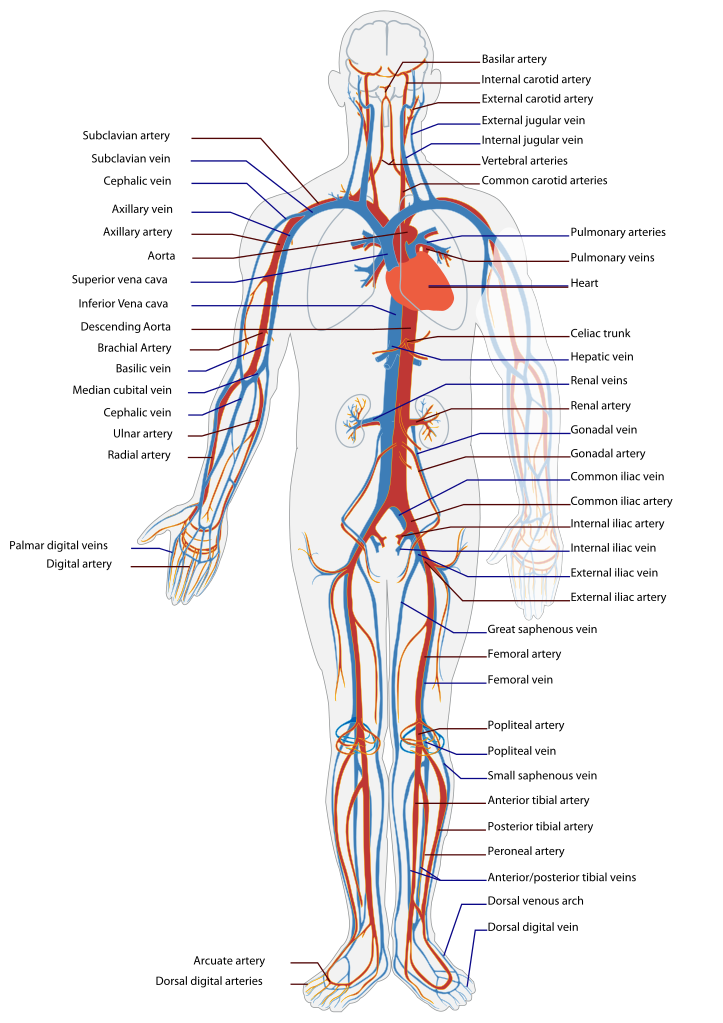 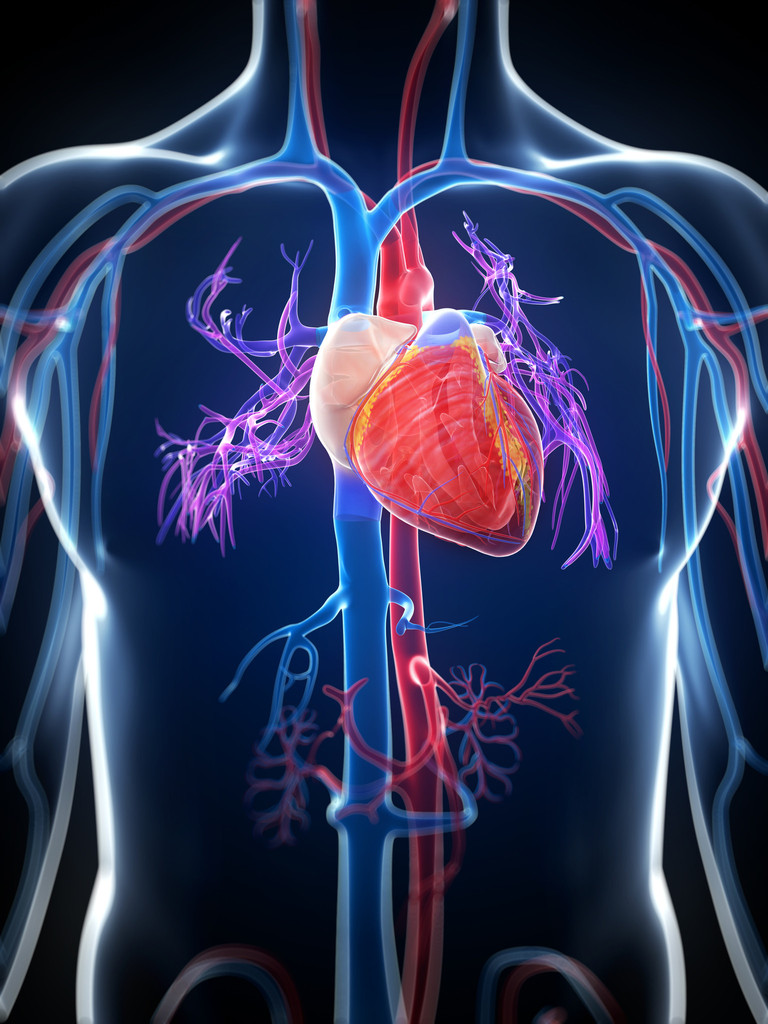 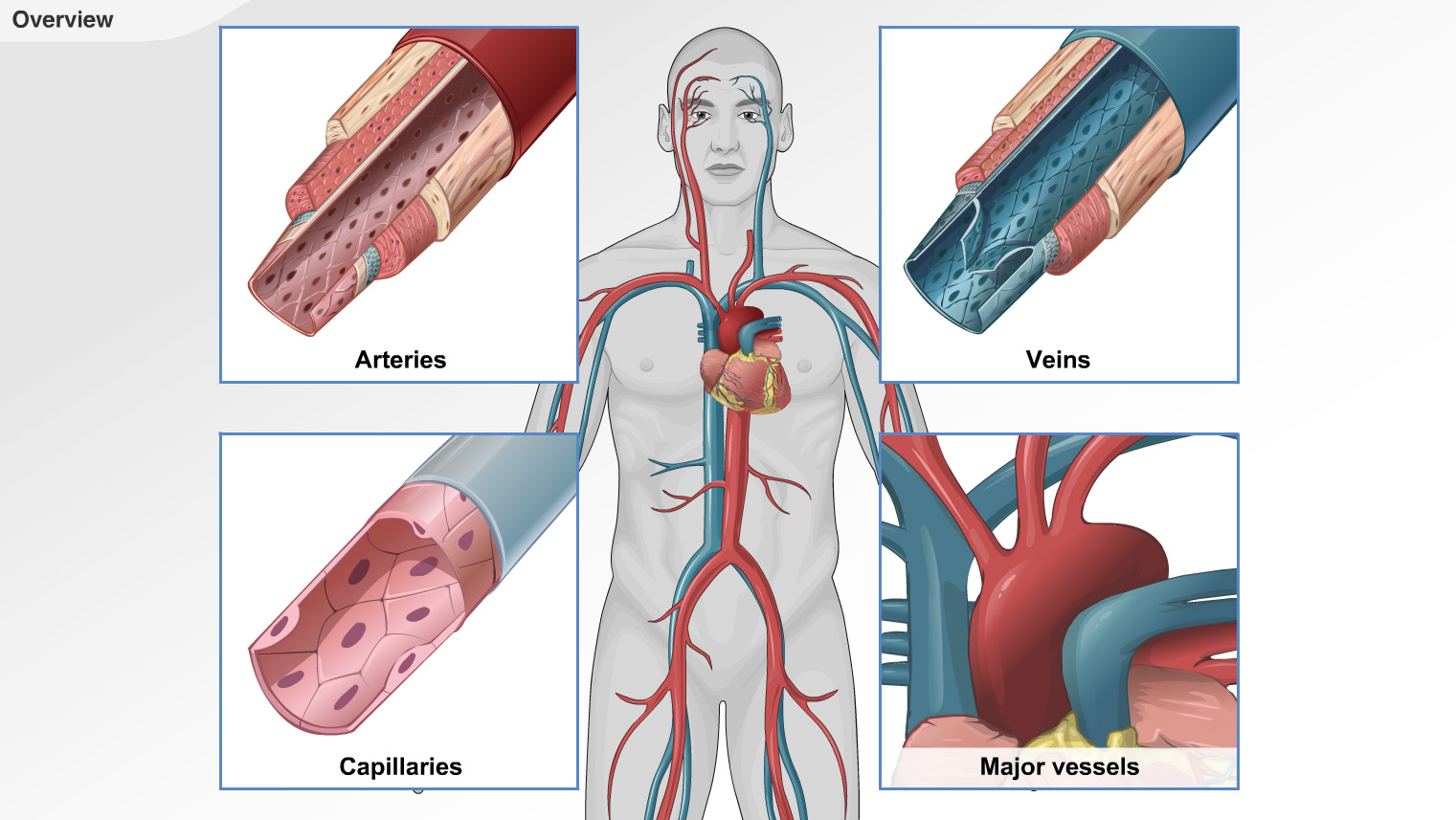 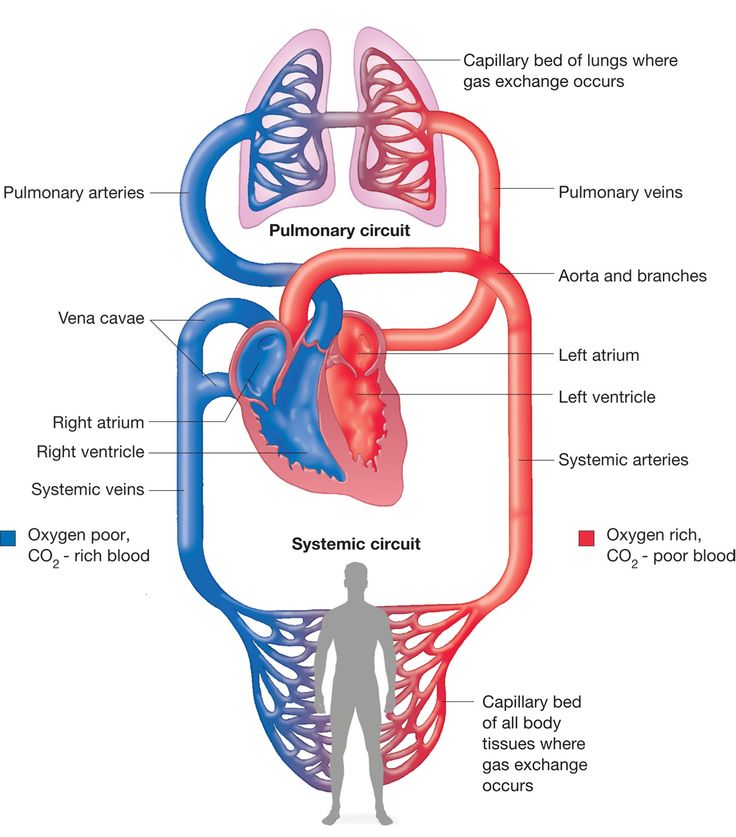 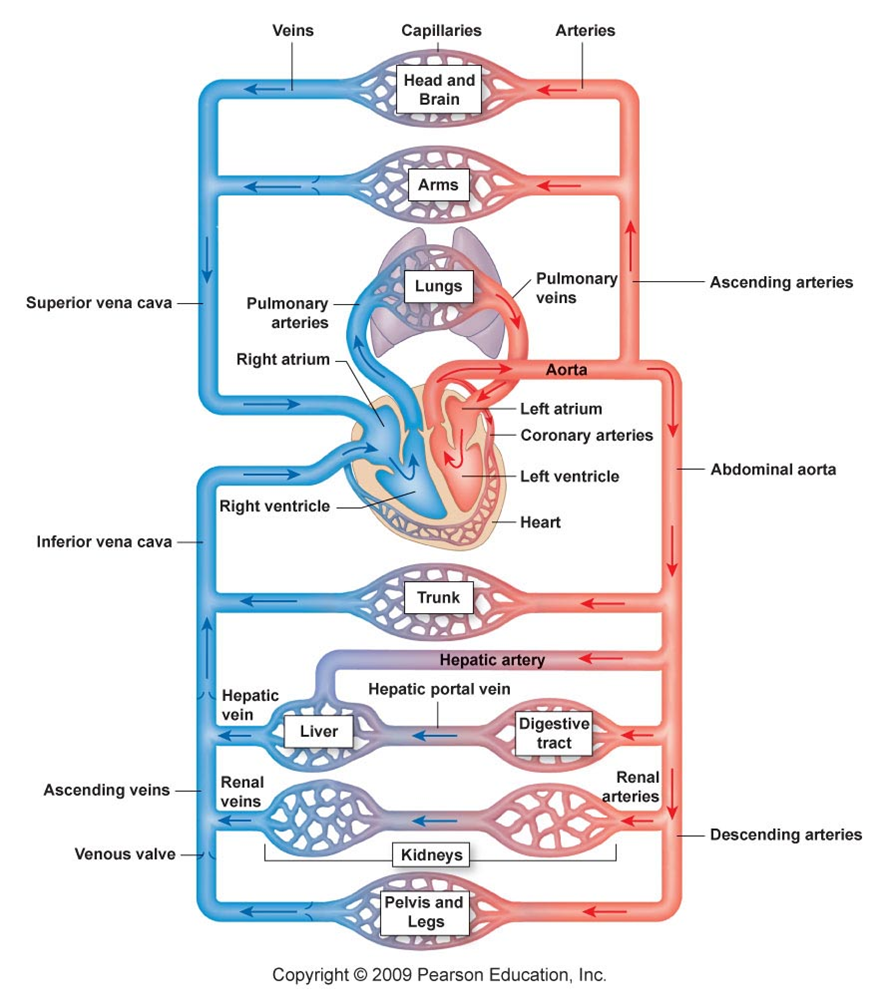 Microcirculatory system
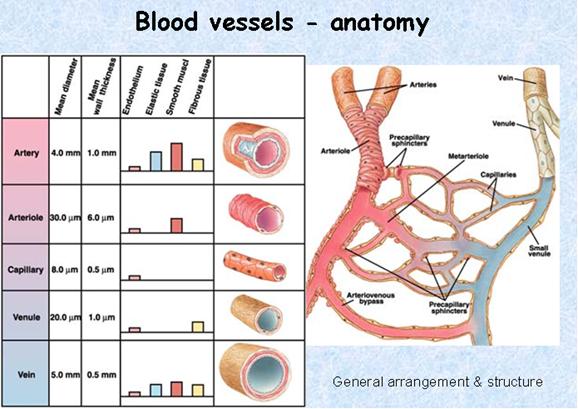 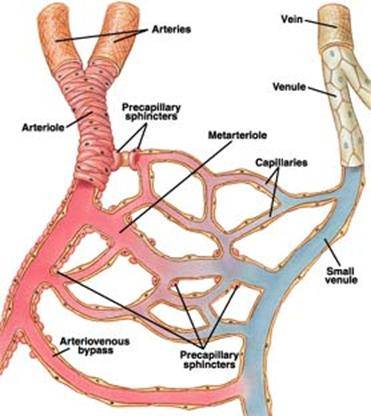 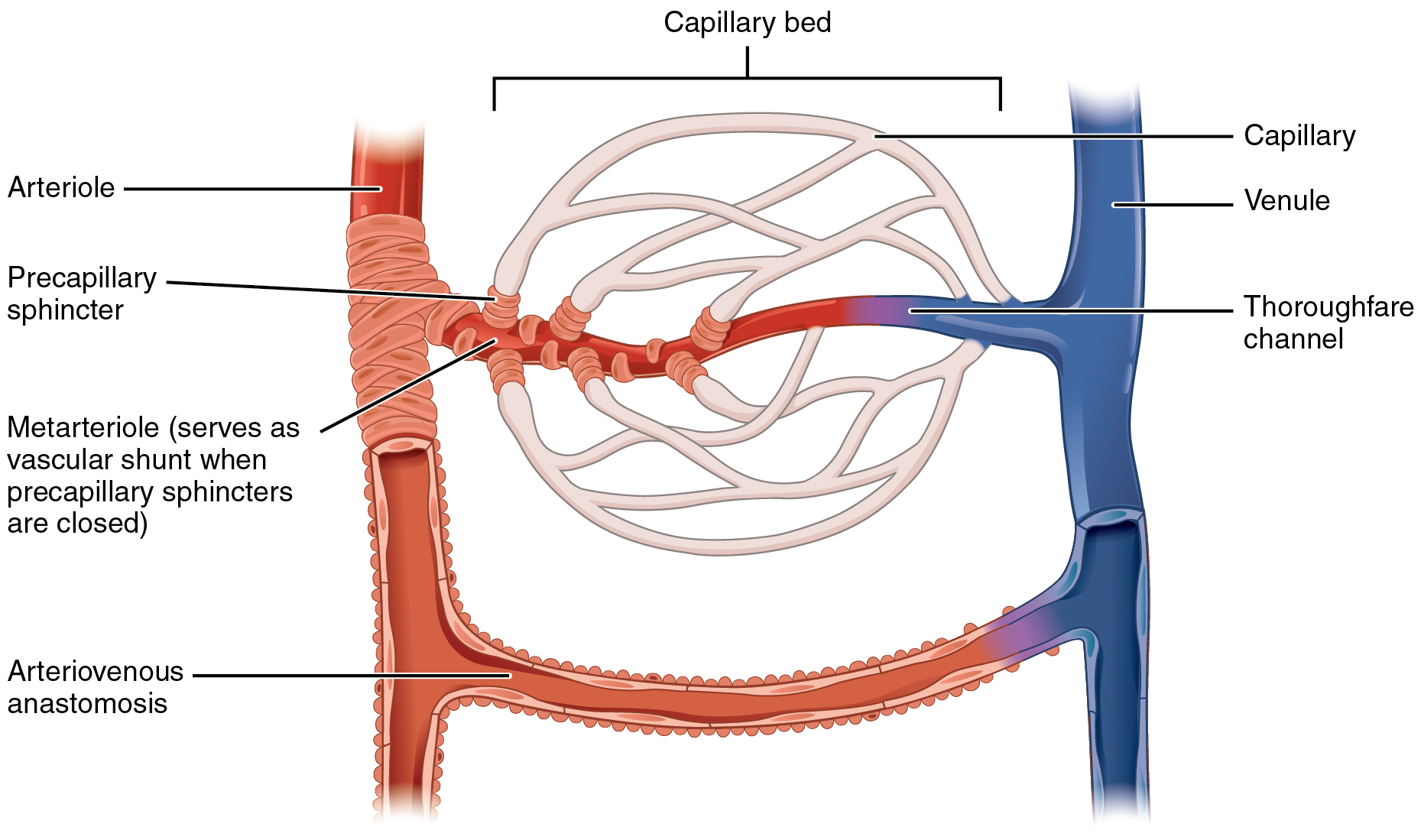 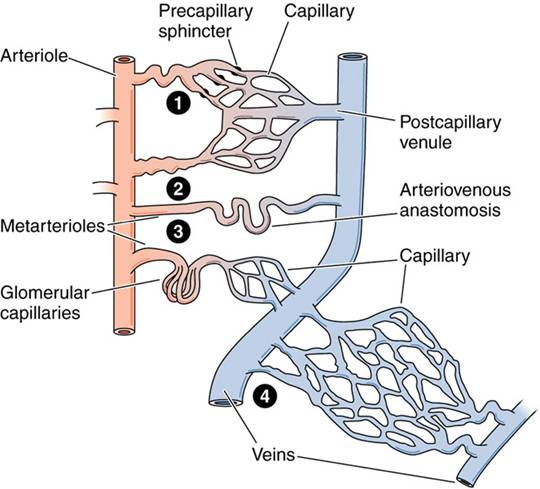 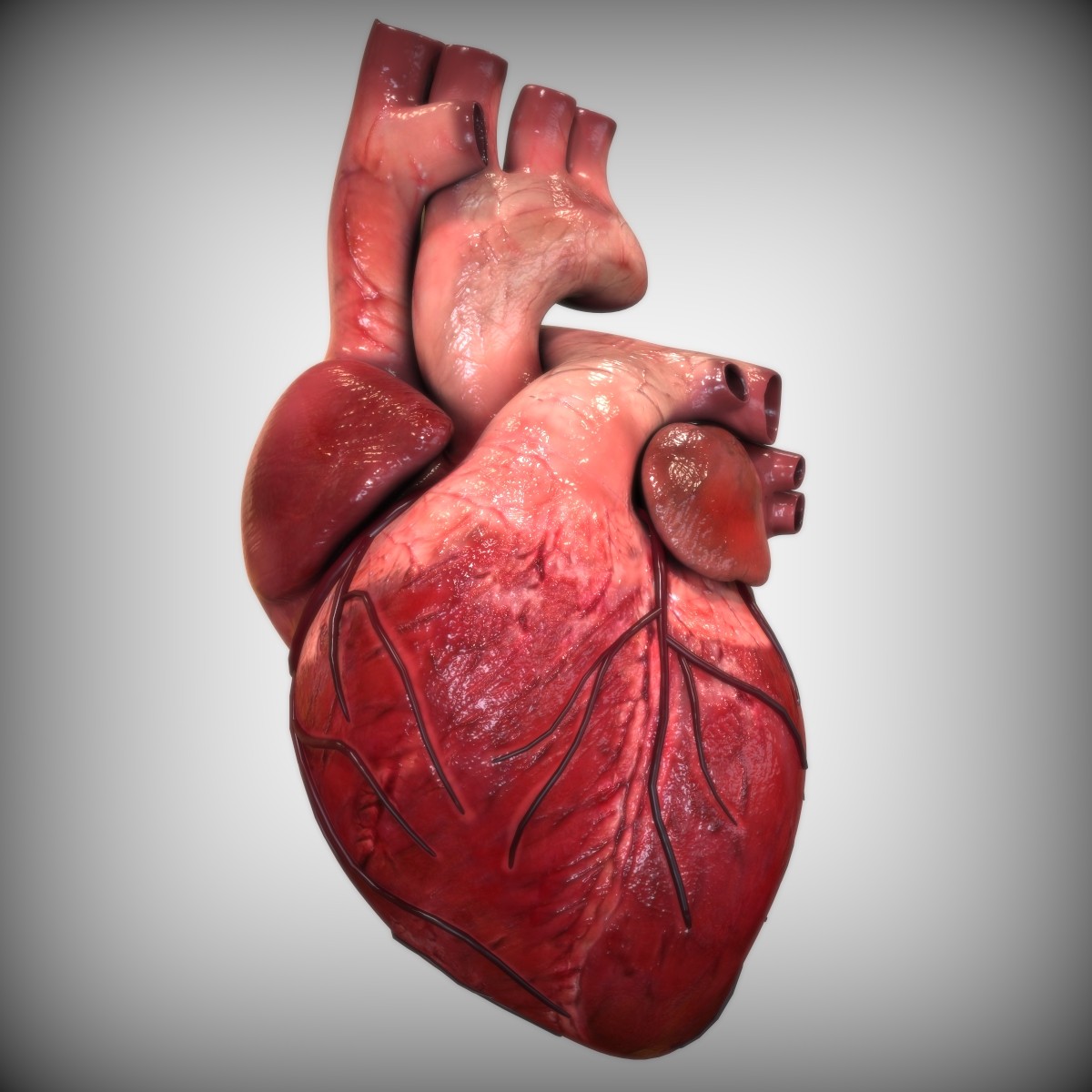 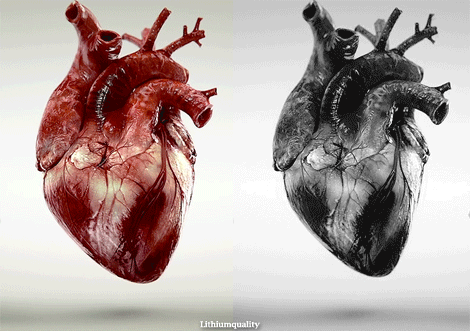 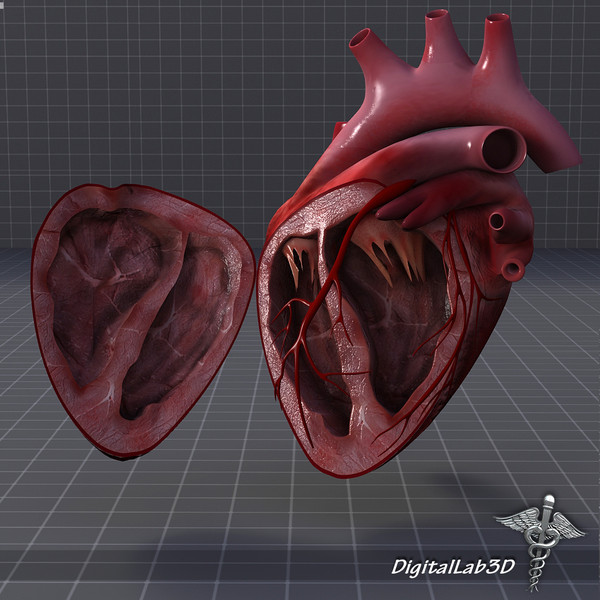 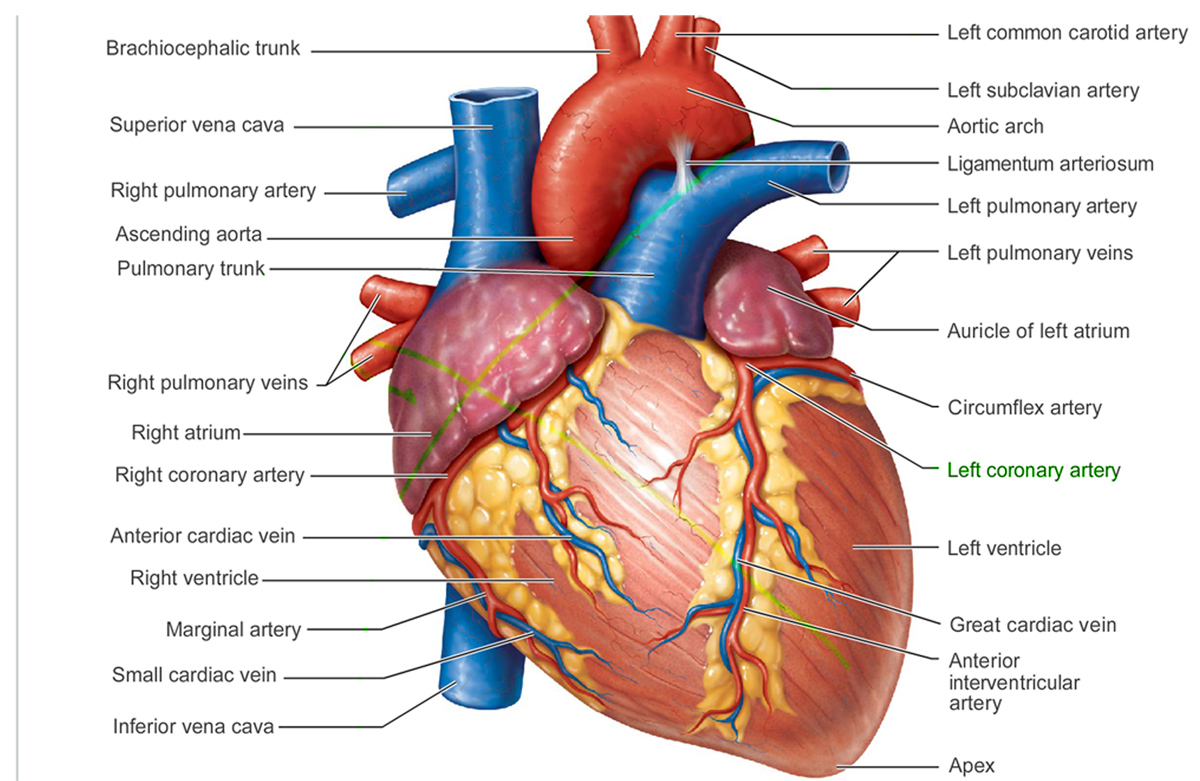 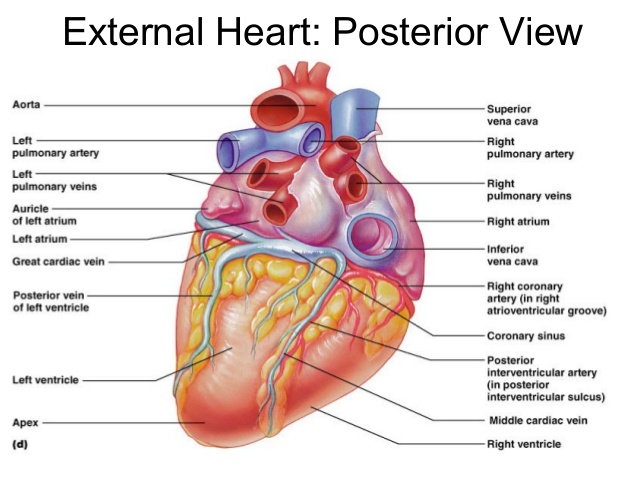 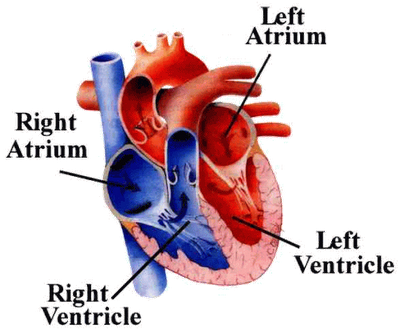 Chambers of the heart
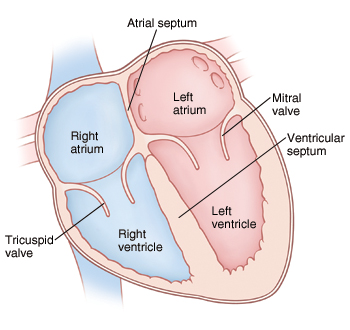 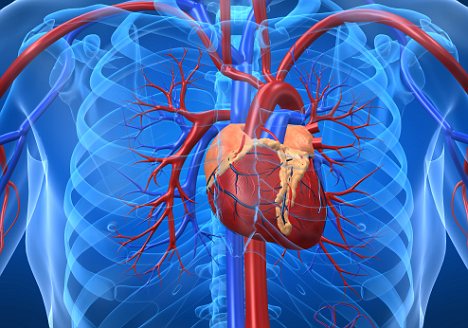 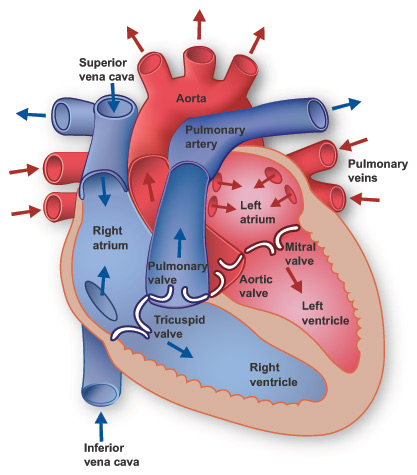 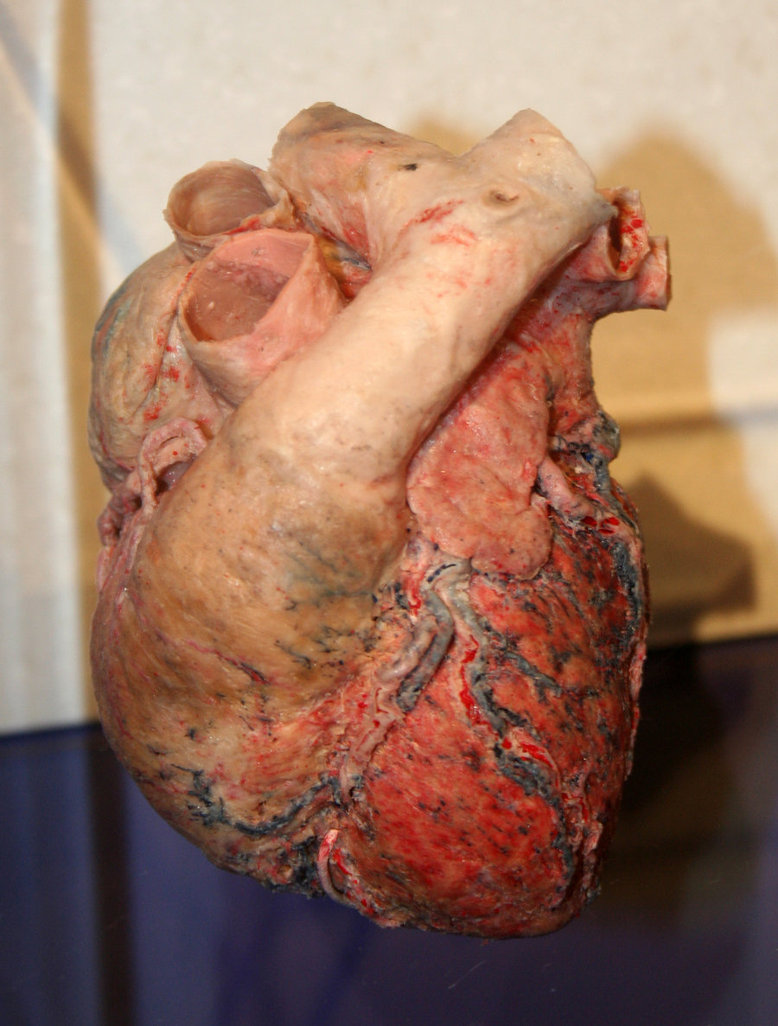 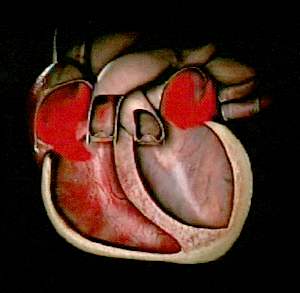 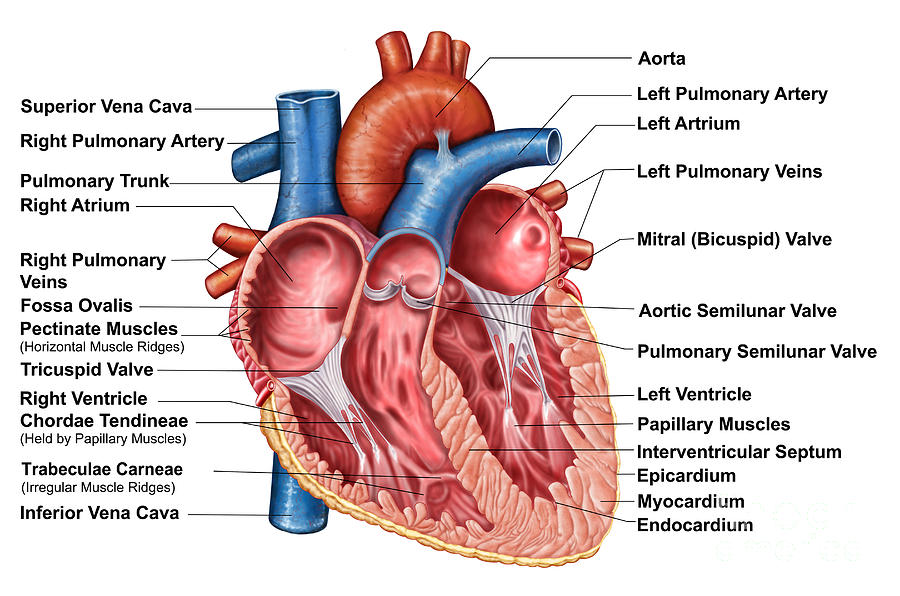 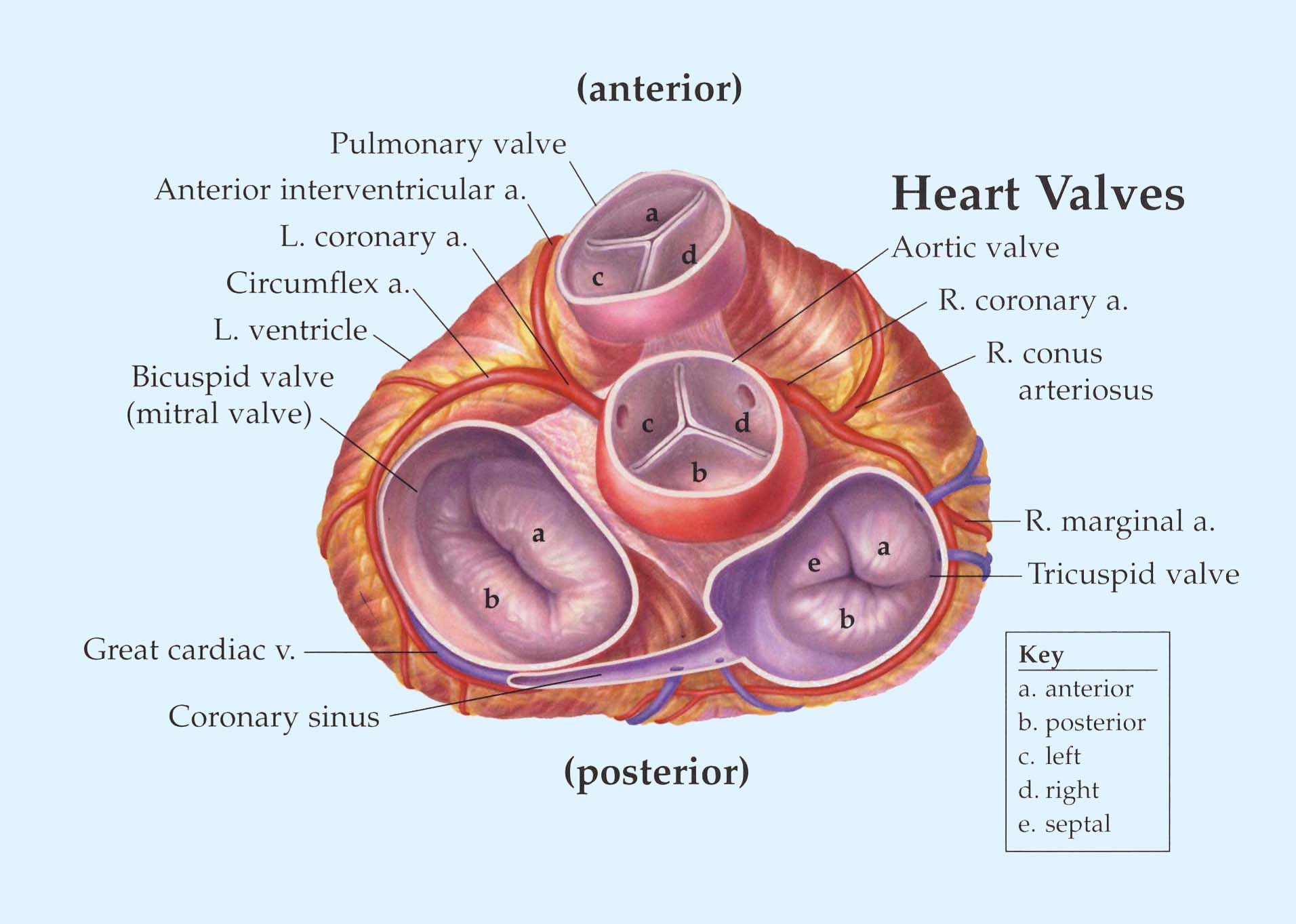 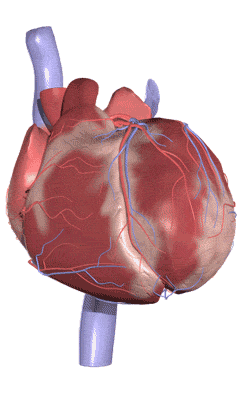 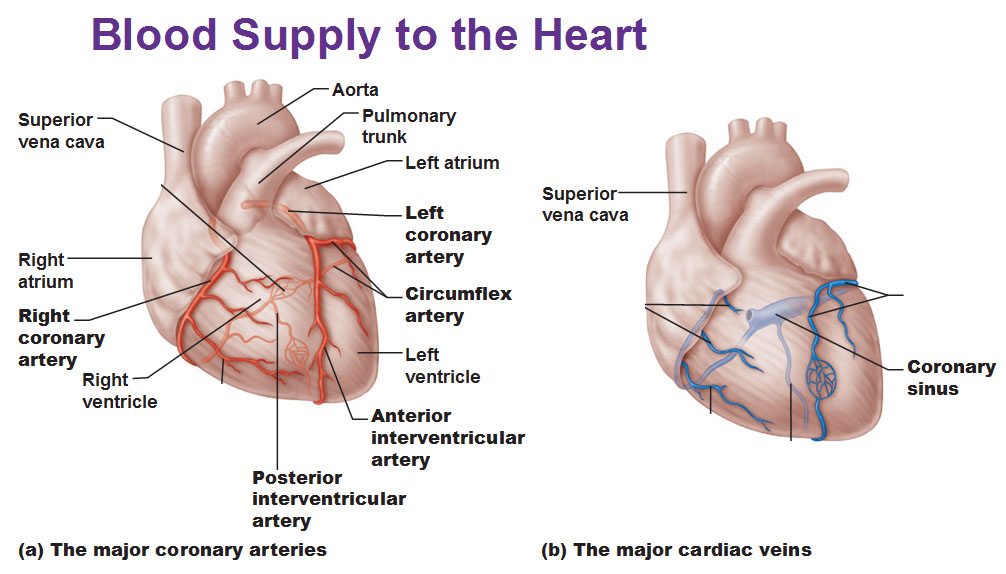 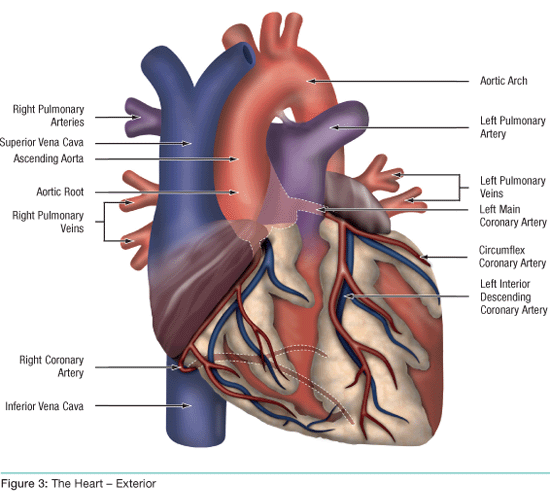 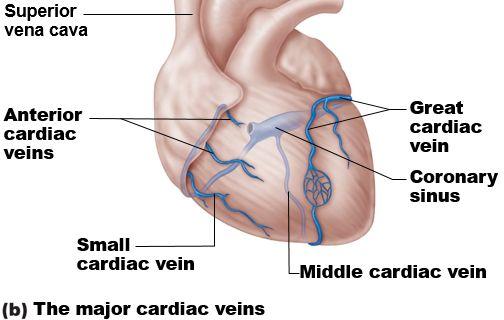 Blood supply of the heart
Regions of the heart by the levels of supplies
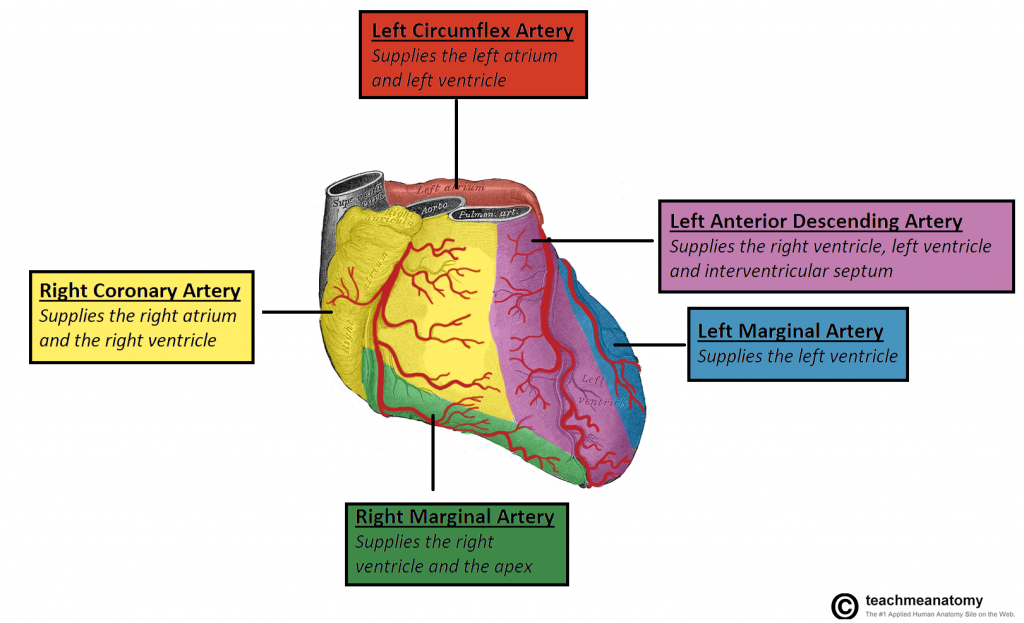 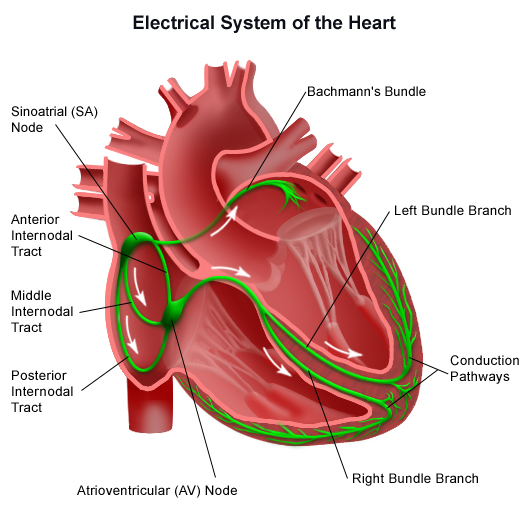 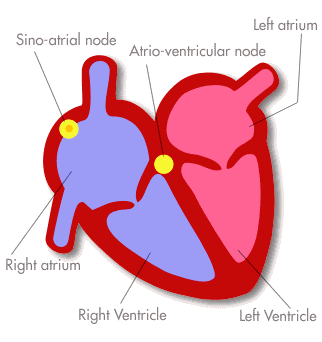 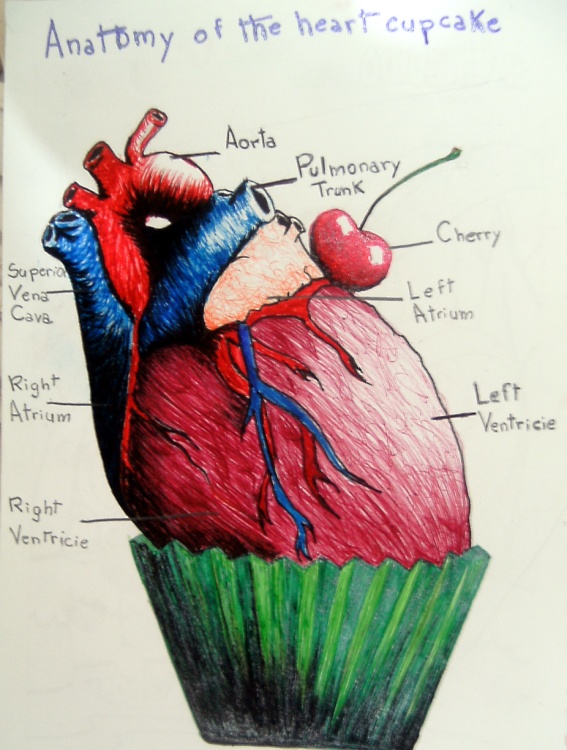 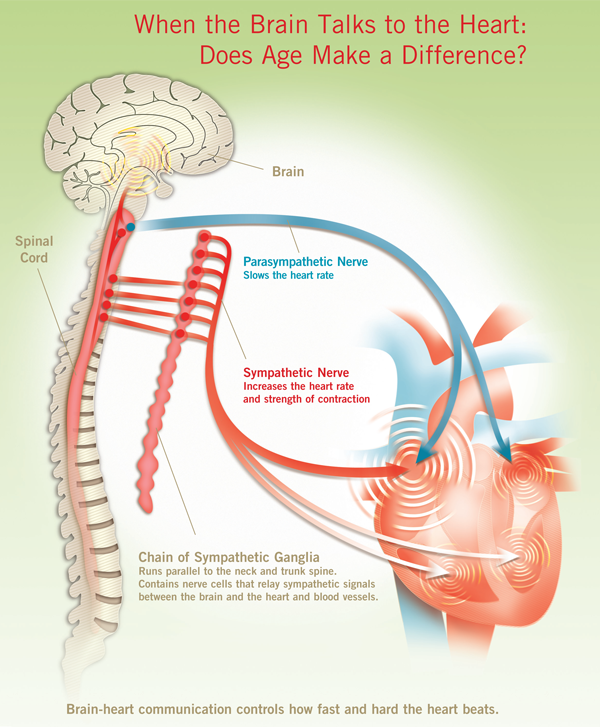 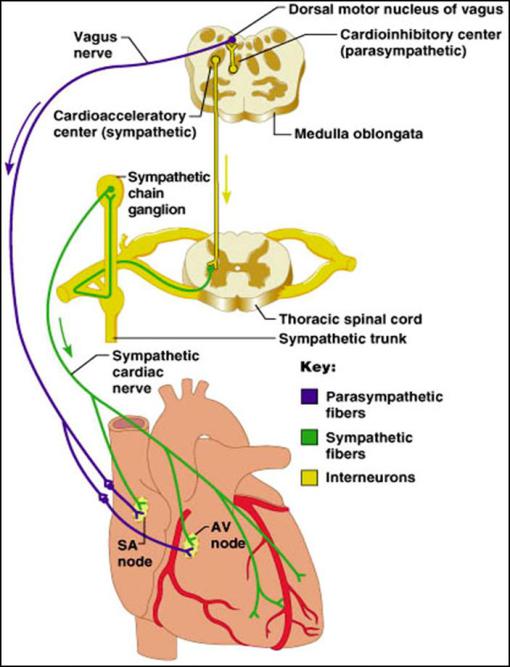 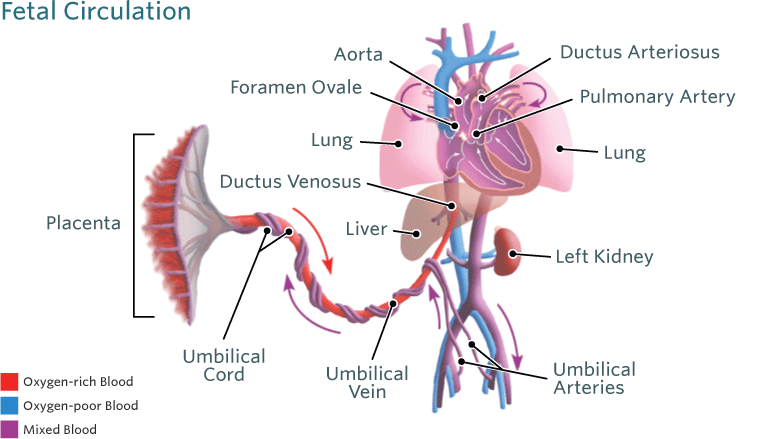 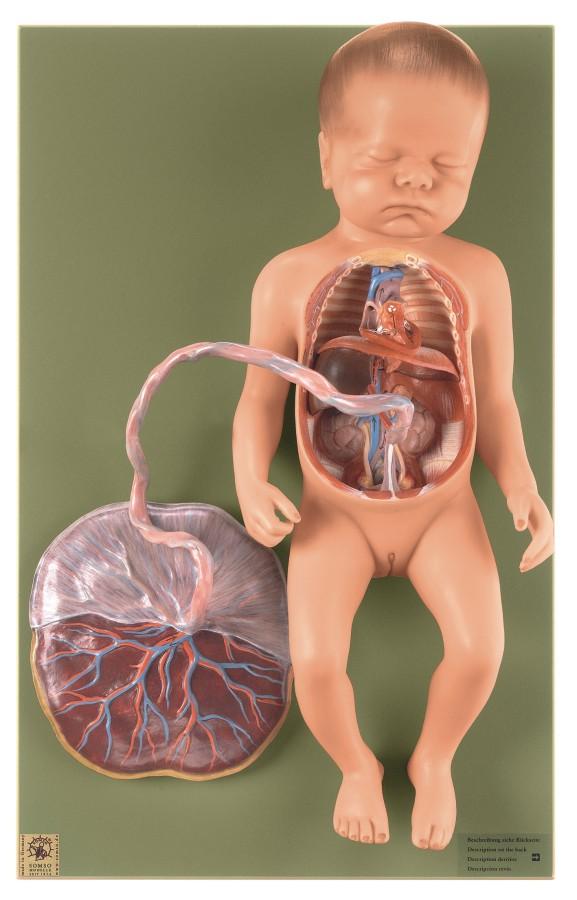 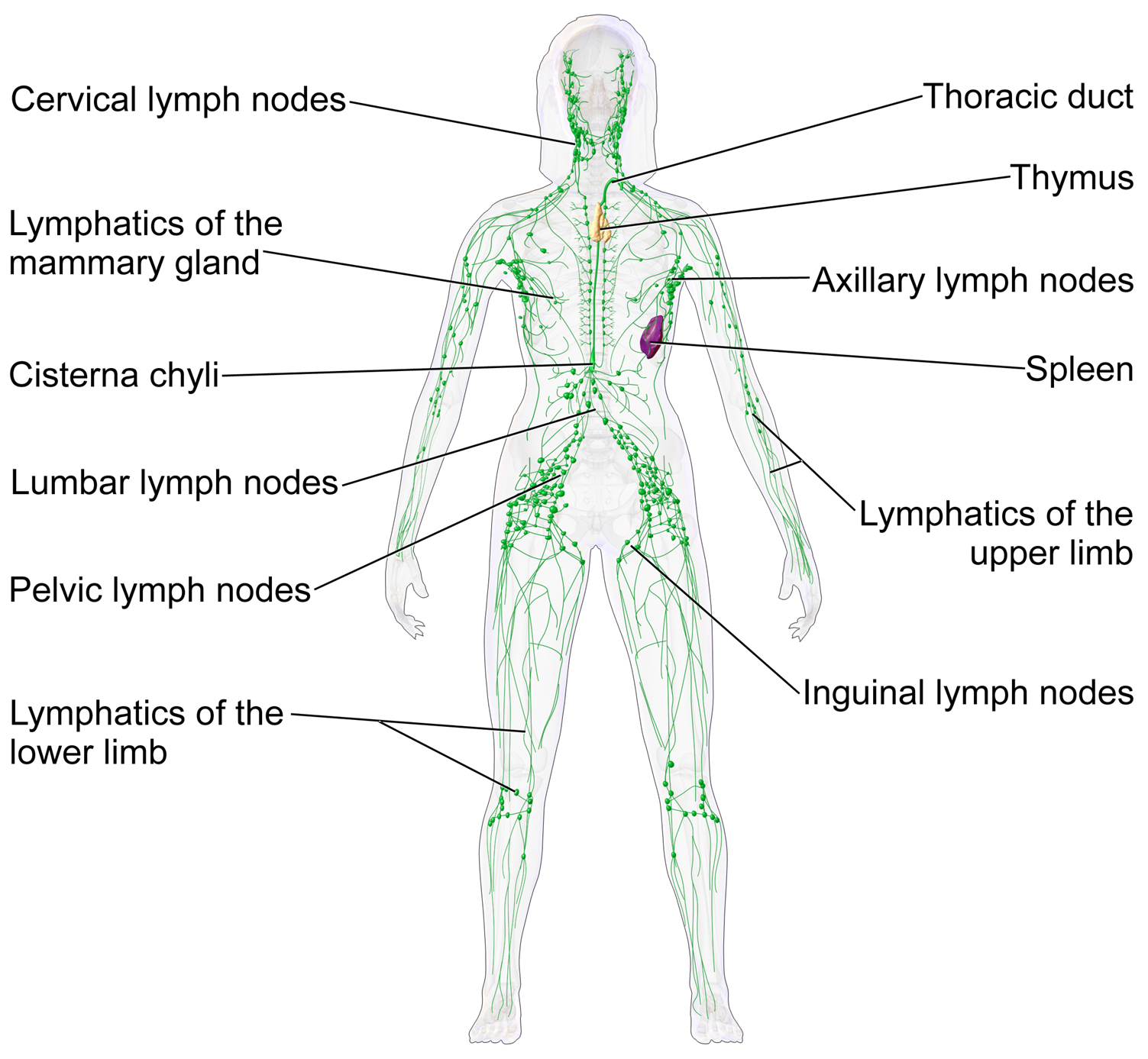 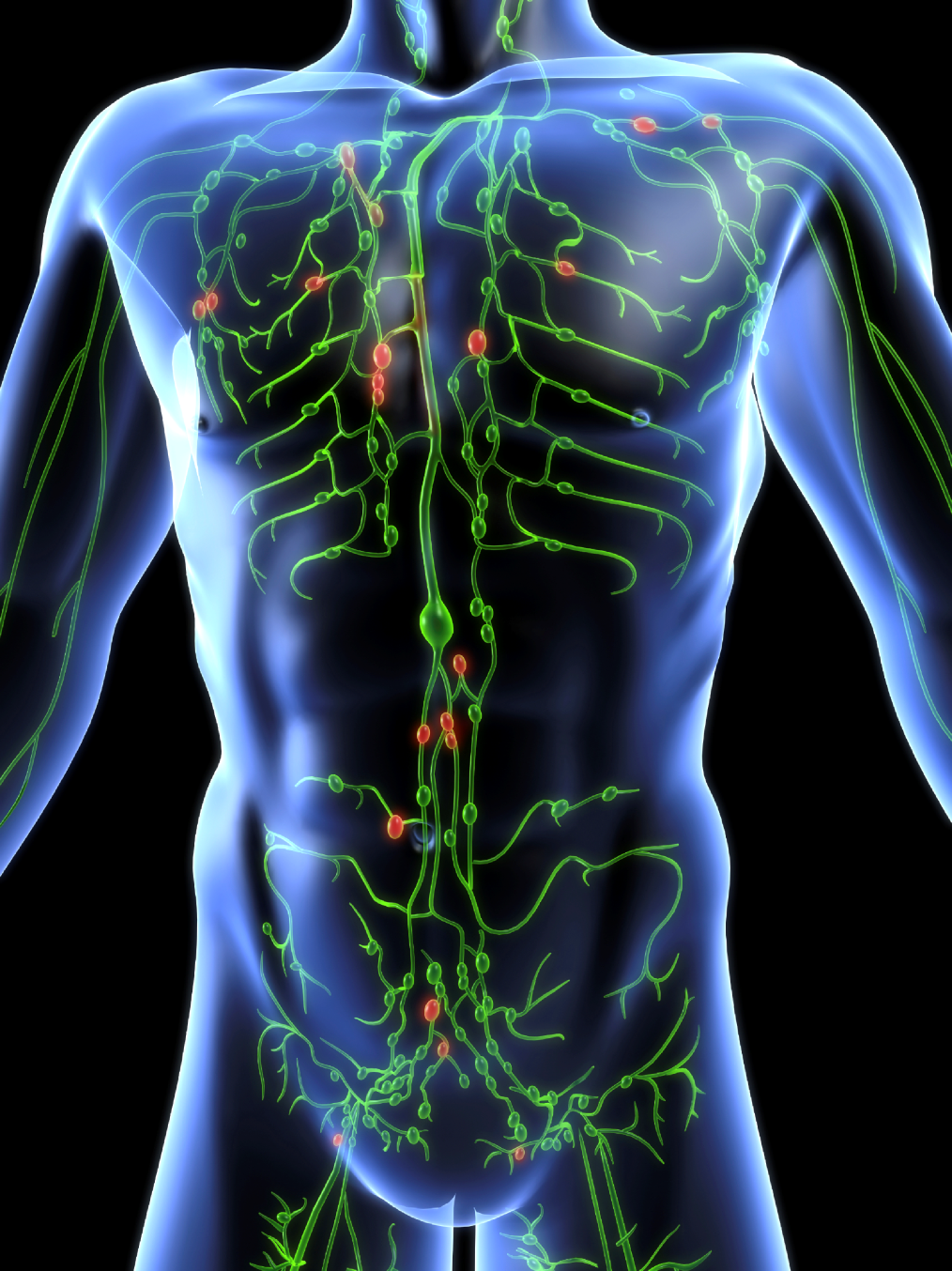 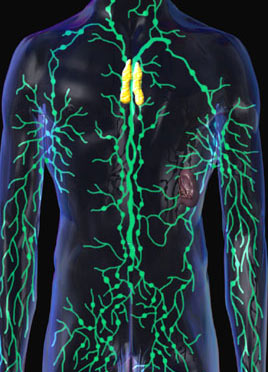 Anatomy of the 
lymphatic system
The lymph nodes
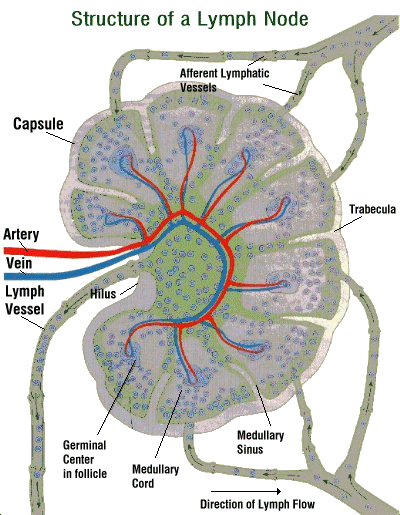 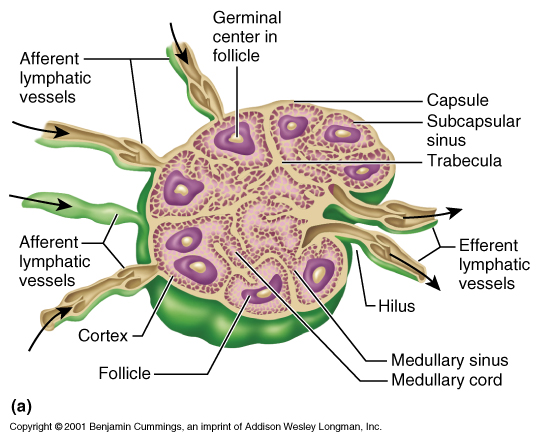 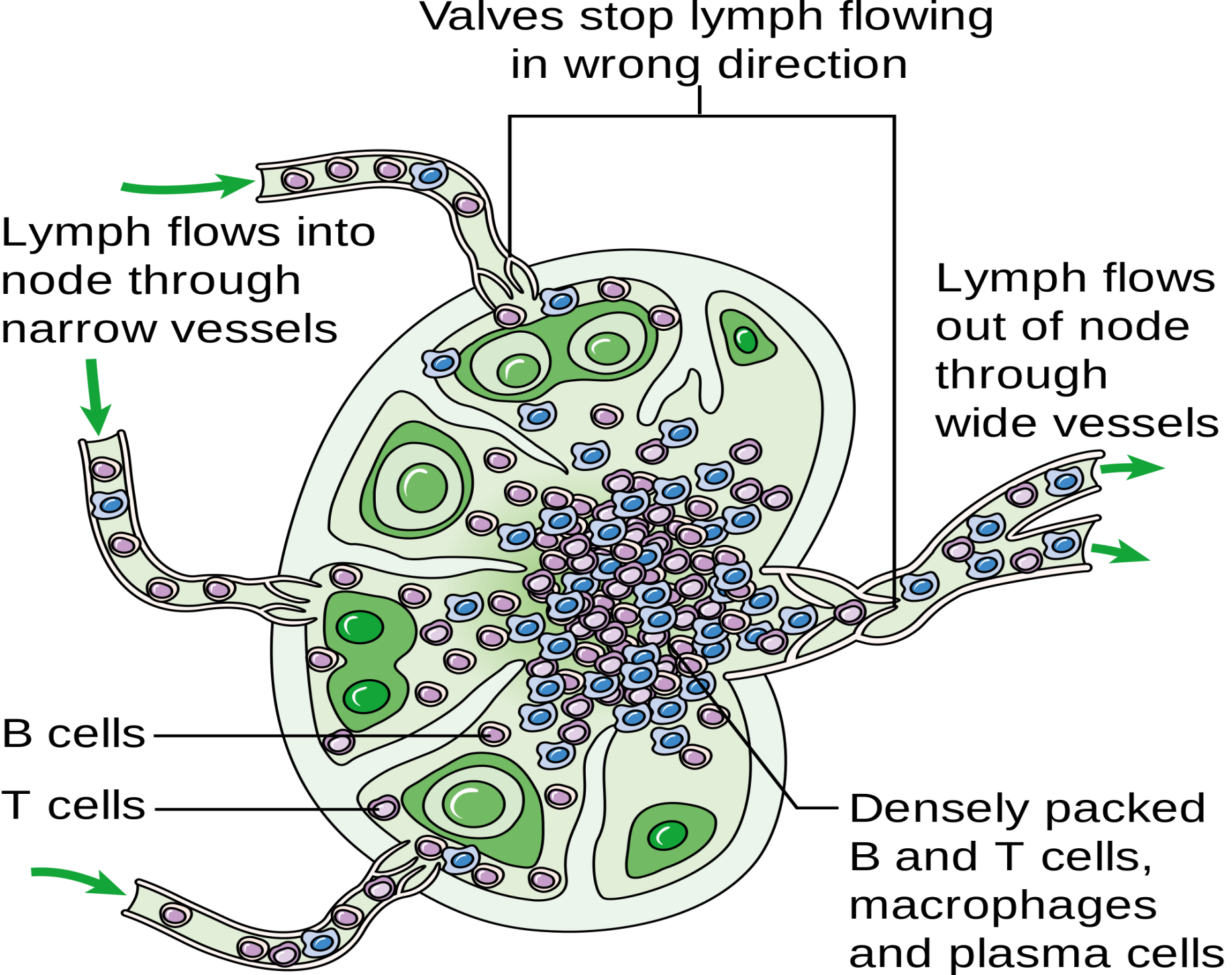 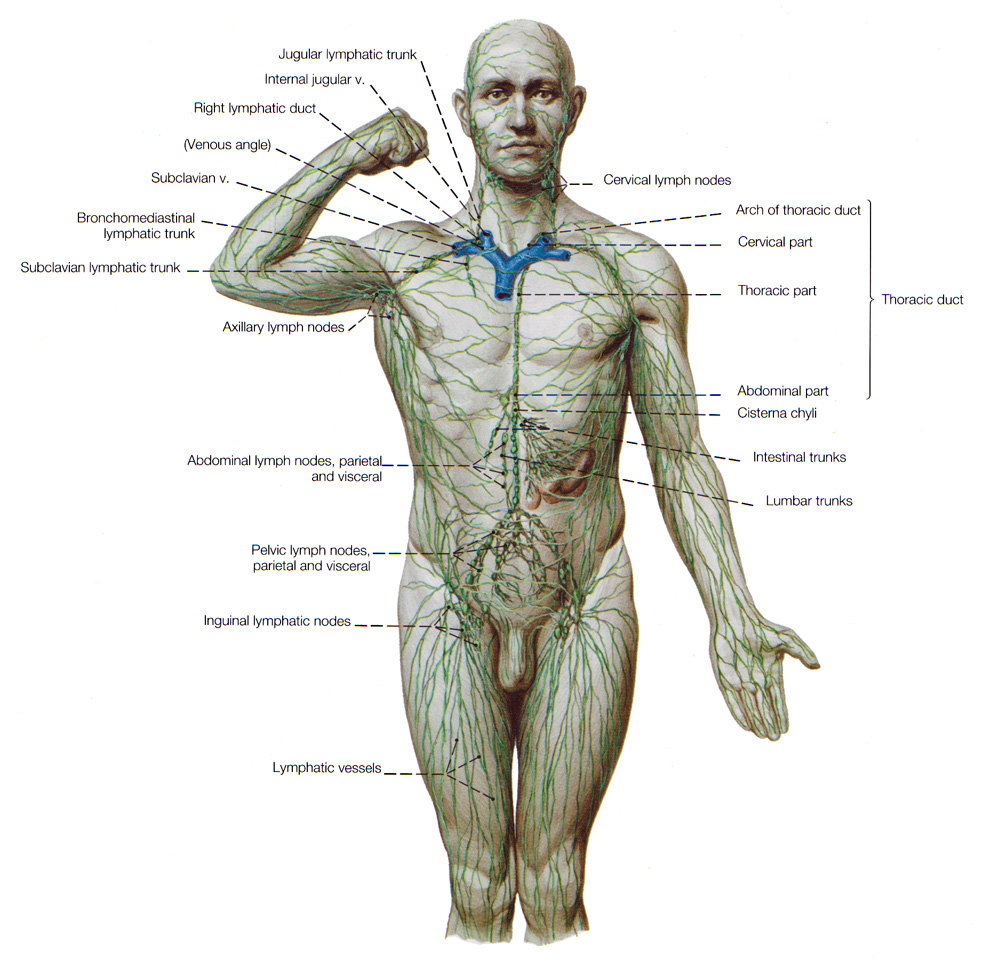 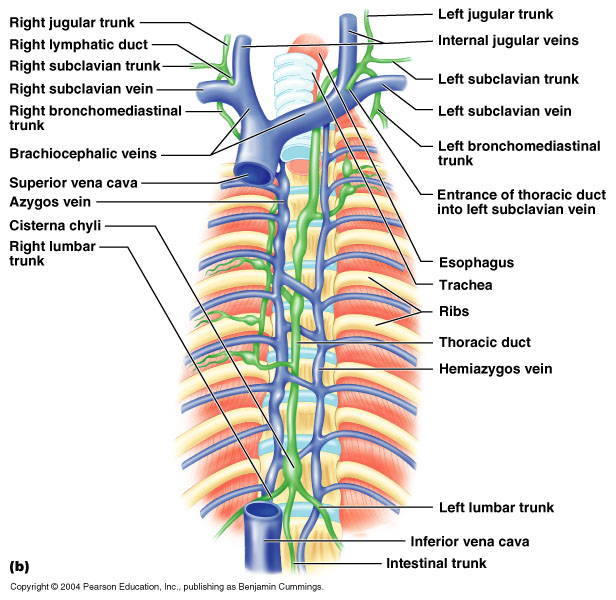